Методика организации проектной деятельности на уроках «Основы безопасности жизнедеятельности» и внеурочных занятиях.
Понятие «проект»
Проект- в переводе с латинского- брошенный вперед.                                                                                          Под проектом подразумевают план, предположение, предварительный текст какого- либо документа, комплекс технических документов( расчетов, чертежей, макетов и т.д.)
ПРОЕКТ – это специально организованный учителем и самостоятельно выполненный детьми комплекс действий по решению значимой для ученика проблемы, завершающийся созданием продукта и его представлением в рамках устной или письменной презентации.
Проект – это “пять П”:
Проблема – Проектирование (планирование) – Поиск информации – Продукт – Презентация.

Шестое “П” проекта – его Портфолио, т.е. папка, в которой собраны все рабочие материалы проекта, в том числе черновики,  планы и отчеты и др.
Цели проектной деятельности:
- определять цель;
- описывать адекватные шаги по ее достижению (отбор средств, адекватных цели; сбор, обработка, анализ информации);
- излагать и оформлять выполненную работу;
- представлять ее результаты и аргументированно отвечать на вопросы;
- самостоятельно планировать и управлять своей познавательной деятельностью во времени.
Принципы организации проектной деятельности.
- проект должен быть посильным для выполнения;                   - создавать необходимые условия для успешного выполнения проектов (формировать соответствующую библиотеку, медиатеку);                      - вести подготовку учащихся к выполнению проектов;                                                                               - обеспечить руководство проектом со стороны педагогов;                                                                                             - обязательная презентация результатов работы по проекту в той или иной форме.
Классификация проектов по продолжительности.
1.    Мини-проекты могут укладываться в один урок или часть урока. Работа над проектом ведется в группах, продолжительность - 20 минут (подготовка -10 минут, презентация каждой группы - 2 минуты).
Классификация проектов по продолжительности.
2.    Краткосрочные проекты                                                                      
 Работа осуществляется в группах, продолжительность - 4 урока.
      1-й урок: определение состава проектных групп, выдача задания (сбор   информации по своим элементам).
  2-й урок:  отчеты групп по собранной информации, выработка содержания   проектного продукта и формы его презентации.
3-й и 4-й  уроки: презентация готовых проектов, их обсуждение и оценка.
Классификация проектов по продолжительности.
3.    Недельные проекты выполняются в группах в ходе проектной недели. Их реализация занимает примерно 30 - 40 часов и целиком проходит с участием руководителя проекта.
Классификация проектов по продолжительности
4.    Долгосрочные (годичные) проекты могут выполняться как в группах, так и индивидуально.  Весь цикл реализации годичного проекта - от определения темы до презентации (защиты) - выполняется во внеурочное время.
По характеру доминирующей в проекте деятельности
информационный;

  исследовательский;

  практико-ориентированный;

  творческий;

  ролевой.
По профилю знаний
Монопроекты 
по одному предмету. При этом выбираются наиболее сложные разделы или темы  программы.
Межпредметные проекты                              как правило, выполняются во внеурочное время, затрагивающие два- три предмета.
Этапы и примерные сроки работы над проектом
Подготовительный этап (сентябрь): выбор темы и руководителя проекта.
- Основной этап (октябрь - март): изучение литературы, постановка проблемы, обоснование ее актуальности, формулировка цели (для учебно-исследовательской работы - выдвижение гипотезы). Оформление текста проекта.
- Заключительный этап (март - апрель): защита проекта, оценивание работы.
Роль учителя при работе над проектом
1. Консультирование- провоцирование вопросов, моделирование различных ситуаций трансформируя их в образовательную среду. Важно – учитель должен воздерживаться от подсказок даже в том случае, когда видит, что учащиеся «делают что-то не то».
Роль учителя при работе над проектом
2. Мотивирование - высокий уровень мотивации в проекте – залог успеха. Главный принцип в том, чтобы у учащихся  был выбор и свобода самоопределения в решении ситуации или поставленной проблемы.3. Координирование - провоцирование на вопросы, размышления, самостоятельную оценку деятельности учащихся на основе того минимального набора знаний по теме проекта, которые были получены и усвоены на предшествующих проекту уроках.4. Наблюдение - оно нацелено на получение информации, которая позволяет продуктивно консультировать учащихся и ложится в основу оценки их деятельности
Роль ученика при работе над проектом
учащиеся становятся активными участниками, а не пассивными слушателями.
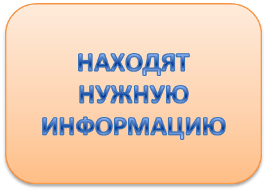 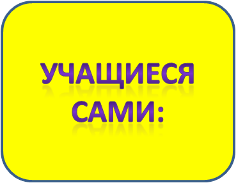 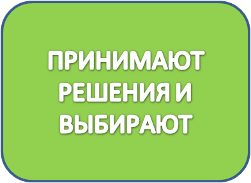 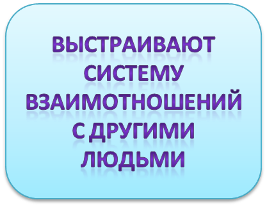 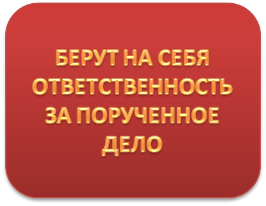 ОЦЕНИВАЮТ СВОЮ РАБОТУ НА КАЖДОМ ЭТАПЕ
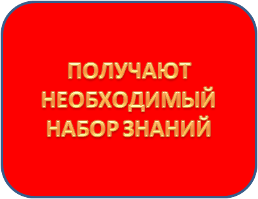 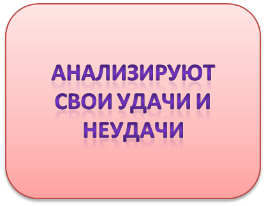 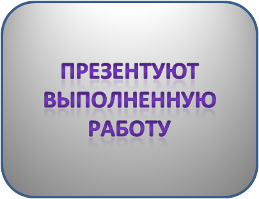 ВЗАИМОДЕЙСТВИЕ УЧИТЕЛЯ И УЧЕНИКА ПРИ РАБОТЕ НАД ПРОЕКТОМ
1-й этап: УЧИТЕЛЬ – ученик.
2–4-й этапы: учитель – УЧЕНИК.
Последний этап: УЧИТЕЛЬ – ученик.
Продукты проекта
тестовый материал;
ситуационные задачи;
инструкции по правилам поведения при ЧС  мирного и военного времени;
фильмотека;
плакаты с призывами к ЗОЖ;
буклеты по профилактике вредных привычек;
видеоролики, пропагандирующие здоровый образ жизни;
видеоролики о вреде курения, алкоголя,  наркотиков;
презентации о правильном питании и о вреде пагубных привычек.
Требования к оформлению
Проектная деятельность завершается реальным, осязаемым результатом, который:
оформляется тем или иным способом (альбом, сборник, путеводитель, план-карта, постер, фильм, выставка, праздник и др.);
публично защищается (презентуется);
должен быть реализован на практике или использован в дальнейшей работе школы;
получен при помощи современных методов работы с информацией (Интернет и другие телекоммуникационные технологии);
представлен по необходимости в напечатанном виде, с приложением дискеты, на которой указаны: имя автора, название работы, имя файла, дата сдачи работы;
оформлен с соблюдением правил элементарного дизайна (разбивка на абзацы, заголовки, подзаголовки, шрифтовые выделения, поля, унификация шрифтов, единый стиль).
Рекомендации к компьютерной презентации индивидуального проекта
Компьютерная презентация проектной работы не должна превышать 12 слайдов.
Титульный лист презентации включает:
Полное наименование образовательной организации;
Сведения об авторе и руководителе проекта;
Год разработки проекта.
Текст слайдов должен быть информативным и содержать основную информацию по всем разделам проекта, расположенную в порядке представления каждого раздела.
Слайды должны быть озаглавлены.
Наглядность слайда может быть обеспечена при помощи анимации, цветовых эффектов, иллюстраций, графиков, схем, таблиц.
Компьютерные презентации удобно создавать при помощи программы Microsoft Power Point.
ВНИМАНИЕ! Не стоит увлекаться чрезмерным включением цветовых и анимационных эффектов, т.к. они отвлекают внимание слушателей от сути проекта.
Типы проектов и формы представления результатов
Структура проектной деятельности на уроках ОБЖ.
Примерное планирование проектной деятельности по ОБЖ                                с 5 по 8 класс
Примерное планирование проектной деятельности по ОБЖ                                с 5 по 8 класс
Примерный перечень проектов по ОБЖ
Примерный перечень проектов по ОБЖ
Примерный перечень проектов по ОБЖ
Примерный перечень проектов по ОБЖ
Выполнение проектов предполагает планирование деятельности, как учителем, так и обучающимися. Для этого можно использовать технологические карты, которые помогают структурировать проектную деятельность, сделать ее целенаправленной. 
(См. образец технологических карт)
Рекомендуемая литература:
1. Зуев, А. М. Проектная деятельность в образовательном процессе // Основы безопасности жизни. – 2014. - № 1. – С. 36-41. 
2. Дубина, Г. В. Использование проектной деятельности при формировании у обучающихся позитивного отношения к ЗОЖ // Практика административной работы в школе. – 2013. - № 1. – с. 63-65. 
3. Столбовская, О.И. О значении исследовательской и проектной деятельности учащихся по истории Великой Отечественной войны (из опыта работы) // Преподавание истории и обществознания в школе. – 2011. - № 5. – С. 56 – 58. 
4. Зеленкова, Г.В. Значение проектной деятельности учащихся в формировании культуры здоровья и безопасности жизнедеятельности // Здоровьесберегающее образование. – 2010. - № 4. – С. 50 – 52. 
5. Раичев, В.А., Марченко М.О. Проектный метод в профилактике детского дорожно-транспортного травматизма // ОБЖ. – 2010. - № 10. – С. 51 – 56. 
6. Марченко, М.О., Раичев, В.А. Проектный метод в патриотическом воспитании // ОБЖ. – 2010. - № 6. – С. 19 – 22. 
7. Варламова, А.В., Игнатова, И.П. «Скажем наркотикам: нет!». Проектная работа учащихся 11-х классов // Химия (ПС). – 2008. - № 6. – С. 22 – 27. 
8. Грачев, А.В. Особенности личности: теория и практика (учет 
особенностей нервной системы учащихся. Мышление и проектно-исследовательская деятельность) // ОБЖ. – 2008. - № 5. – С. 43 – 46. 
9.http://bg-prestige.narod.ru/proekt/. Электронный учебник по курсу «Проектная деятельность как способ организации семиотического образовательного пространства»
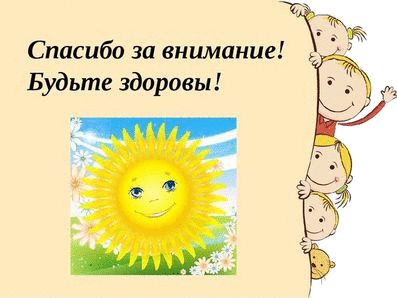